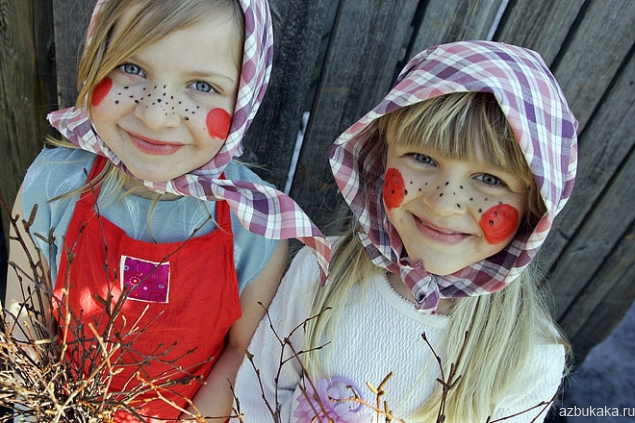 Викторина Тема: «Пасхальные традиции Европейских стран»
[Speaker Notes: Викторина 
Тема: «Пасхальные традиции Европейских стран»]
1. Католическая Пасха ‑ церковный праздник. Чему он посвящен?
Ответ: воскресению Иисуса Христа
2. В каком году празднования Светлого Христова Воскресения у католиков и у православных совпало (24 апреля)?
Ответ: в 2011г.
3. Когда отмечается Католическая  Пасха в 2015г.?
Ответ: 5 апреля
4. Какие концерты по традиции проходят в католических храмах в день Пасхи?
Ответ: концерты органной музыки
5. Среди пасхальных символов Англии яйца занимают одну из важнейших позиций. Что они означают?
Ответ: изобилие
6. В древности пасхальные яйца были ярко окрашены, знаменуя приход весны. Что означал красный цвет яиц, а что зеленый?
Ответ: красный цвет – цвет крови Иисуса, а зелёный – святости
7. Традиция красить яйца достаточно древняя. Расскажите эту легенду?
Ответ: по преданию Мария Магдалина преподнесла яйцо императору Тиберию в знак Воскресения Христа. Император не поверил и сказал, что как яйцо из белого не станет красным, так и мёртвые не воскресают. В тот же момент яйцо покраснело
8. Главной пасхальной игрой в Германии, как и во многих западных странах, считается поиск шоколадных яиц, спрятанных в доме или во дворе. Кого обвиняют в пропаже  яиц?
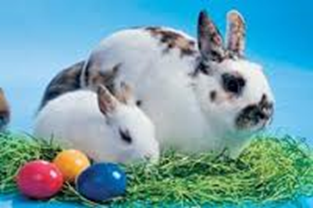 9. В какой день священники освящают яйца в домах прихожан?
Ответ: в субботу
10. В большинстве европейских стран Страстная неделя и неделя после Пасхи являются школьными и студенческими каникулами. Правда или нет?
Ответ: правда
11. В церкви с древних времён сложилась традиция совершения Пасхального богослужения. В какое время суток оно проходит?
Ответ: ночью
12. Какой музей  был создан коллекционером Манфредом Клауда (Manfred Klauda) в Мюнхене в 1991г., который был занесён в Книгу Рекордов Гинесса?
Ответ: музей пасхального яйца
13. Весьма популярны забавы с пасхальными яйцами. Назовите хотя бы одну игру.
Ответ: разбивать яйца друг о друга; поиск шоколадных яиц в Великобритании; катание яиц со склона в Германии; также существует традиционная игра "Egg-shackling": на сырых яйцах родители пишут имя ребенка, складывают все яйца в сито и начинают подбрасывать их. Выигрывает тот ребенок, чье яйцо разбивается последним и т.д.)
14. В какой семейной часовне по традиции присутствуют все члены королевской семьи в Великобритании?
Ответ: в семейной часовне Св. Георгия в Виндзорском замке
15. В Германии на столе в Пасху обязательно должен присутствовать букет «пасхальных колокольчиков», которые являются одним из главных символов Пасхи. Скажите название этих цветов?
Ответ: нарциссы
УДАЧИ!!!